Luxembourg-Uzbekistan business relationsA focus on financial services
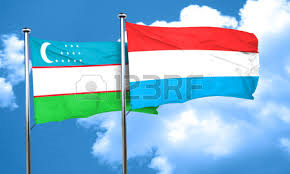 18 September 2017
Arendt & Medernach’s story in Uzbekistan
Moscow office opened in October 2012
Covering RUS, UKR, KAZ, UZB, AZ, Eastern EU Member States
First visit to Uzbekistan in 2017
DTT in force since 2002
Quick growing market
As of today (% of business in Eastern countries)
Russia 60 %	
Ukraine 15%
Kazakhstan 20%
Uzbekistan still less than 5%
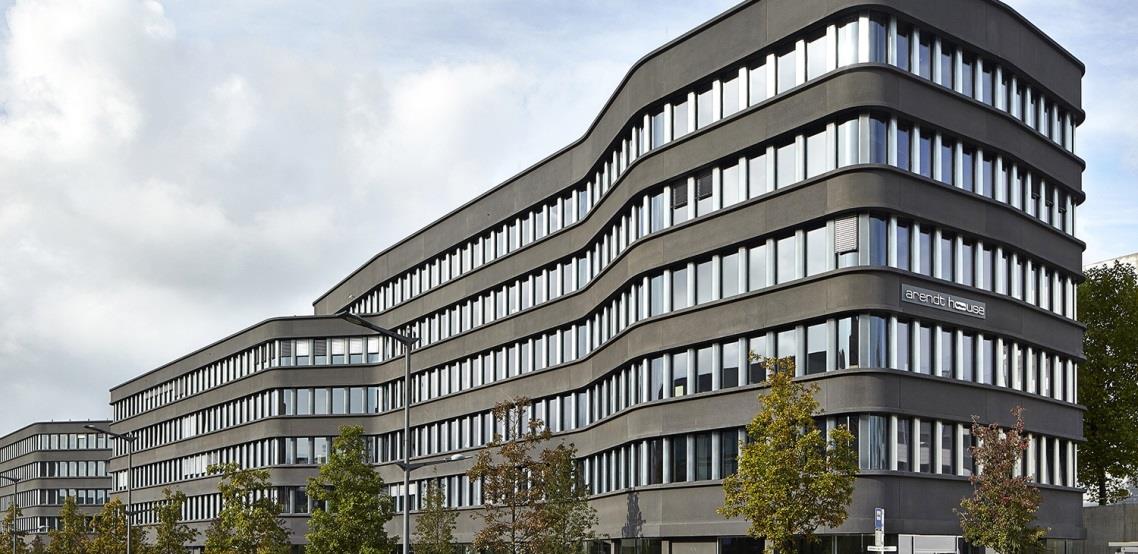 Luxembourg players (industry) active in Uzbekistan
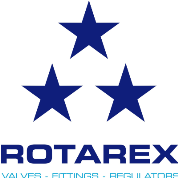 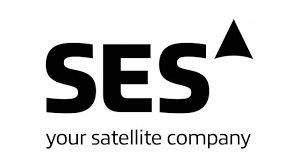 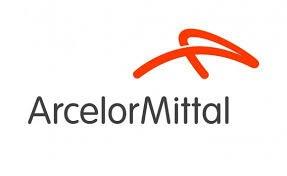 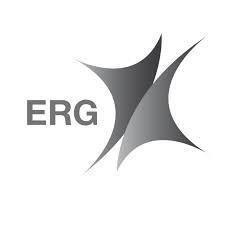 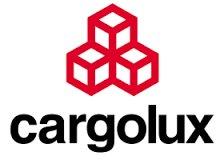 Luxembourg players (finance) active in Uzbekistan
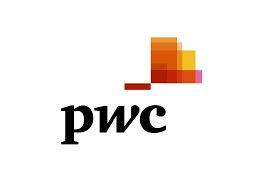 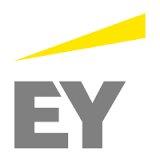 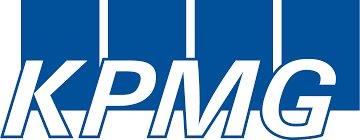 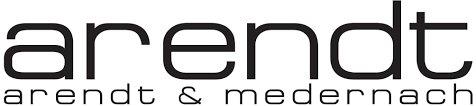 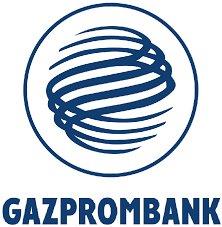 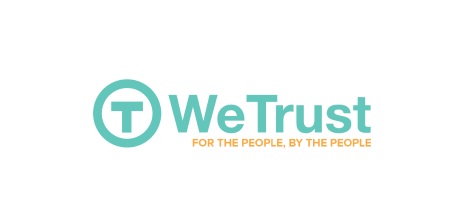 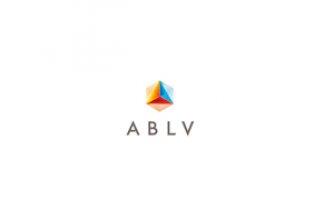 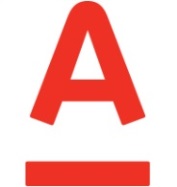 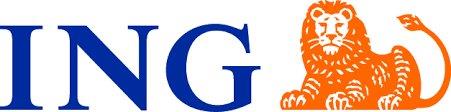 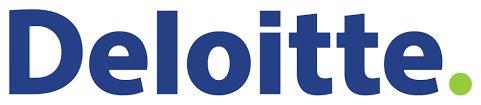 Market for Luxembourg financial service providers
Governmental entities
State owned companies	
Sovereign funds

Institutional investors


Private investors
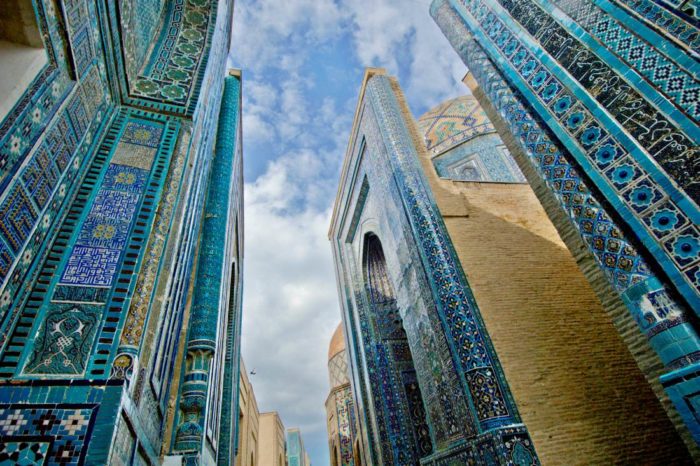 Interest for Uzbek investors
Wealth structuring 



Banking



Residence/working 
     permits
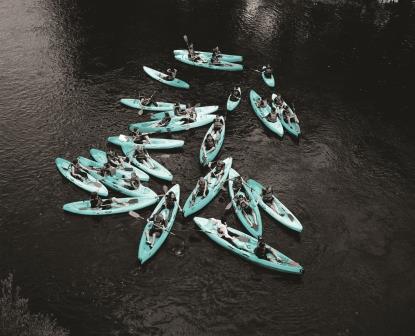 regulated
non - regulated
private
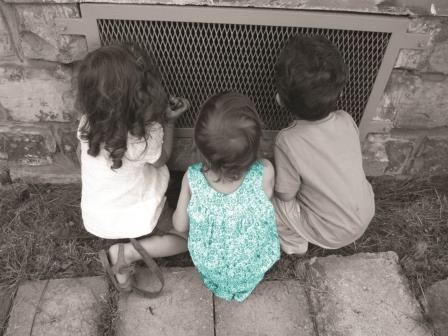 corporate
private
professional
Visas for investors
Interesting solution for Uzbekistan individuals
Immigration to Luxembourg
Available options
Advantage of Luxembourg
Uzbek Specifics
Investments of 500 000 EUR into existing or newly created business
Investments of 3 000 000 EUR into Luxembourg structure
Placement of 20 000 000 EUR on the deposit on a Luxembourg bank account
No requirement to buy state bonds or securities
No requirement to buy real-estate
Speed of the authorities in comparison with other EU member States
No quotas
No Embassy in Uzbekistan, applications should be sent either directly to MAE or to the Embassy of  Uzbekistan in Belgium, or via Consulate of Belgium in Tashkent, Uzbekistan
Citizens of Uzbekistan are not allowed to have a second citizenship
Services required (financial sector) by the various types of clients / investors
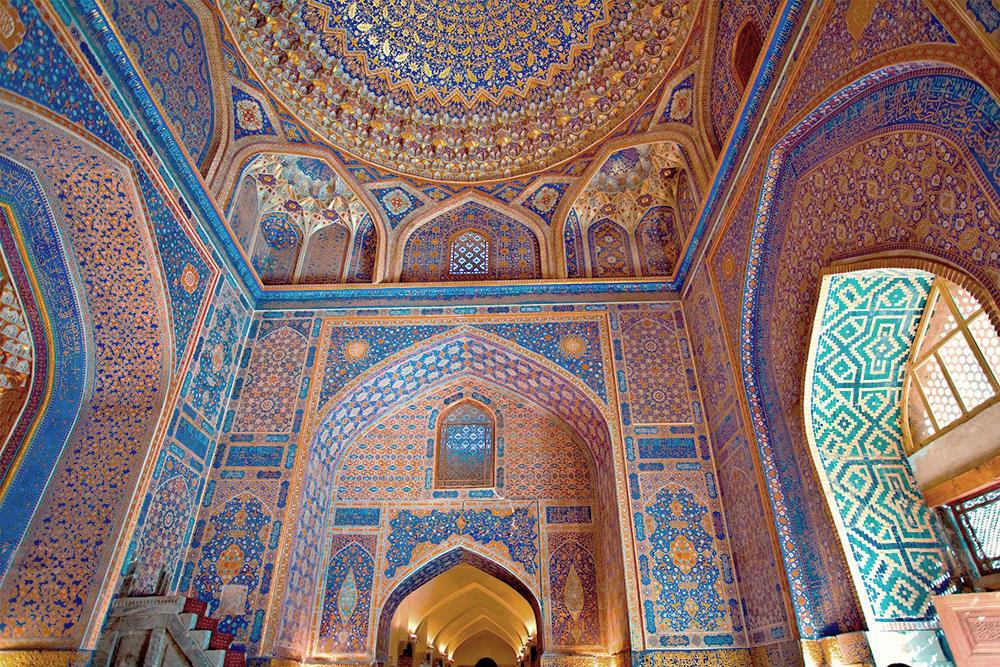 Auditors 
Accountants
Tax Advisors
Legal Advisors
Real Estate Agents
Banks
Asset Managers 
Fund Managers

Concierge Services & Family Offices
Opportunities
New market to develop
Investors open-minded to consider new solutions
Interesting double tax treaty
Investment protection treaty 
Dynamic reforms made by the new President
Recent changes in the currency control regulations
Cooperative Luxembourg Embassy in Moscow
Seminar of Financial Center of Luxembourg in 2012  (20 participants from Uzbekistan)
Expo 2017 Future Energy in Astana (friendly relations 
     between Uzbekistan and Luxembourg representatives)
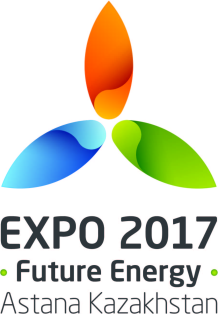 Legal & TaxLuxembourg Double Tax Treaty (DTT) Network
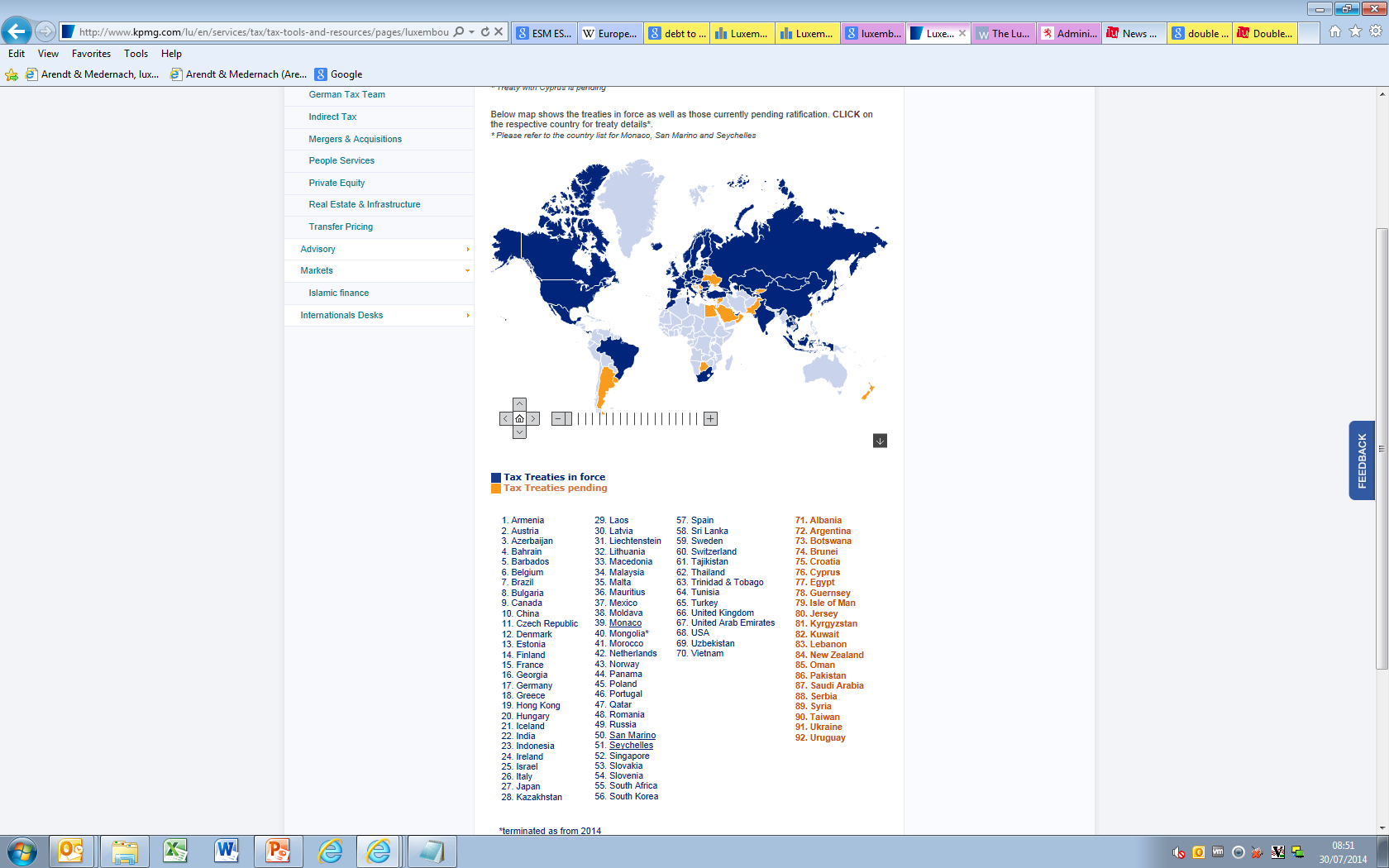 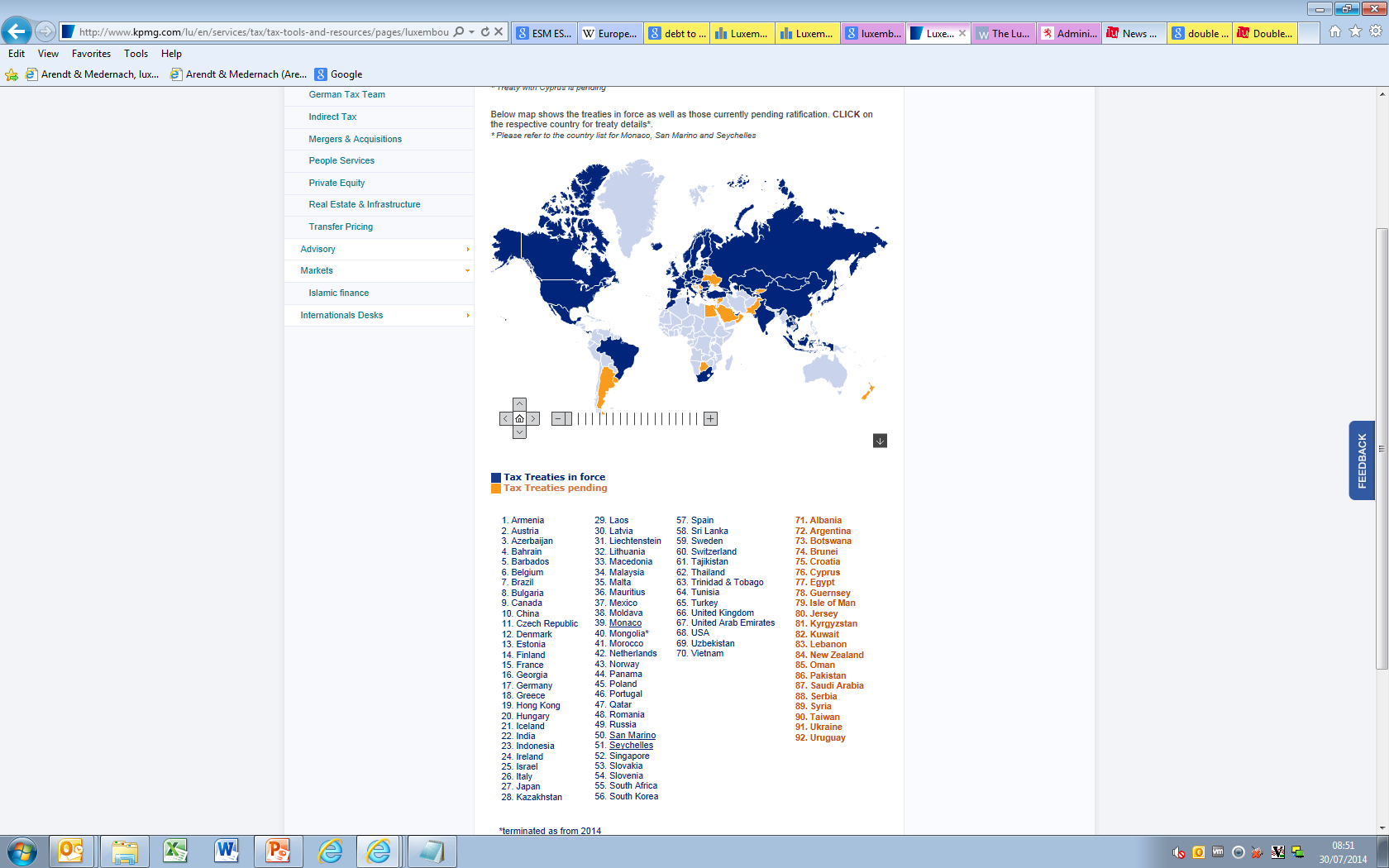 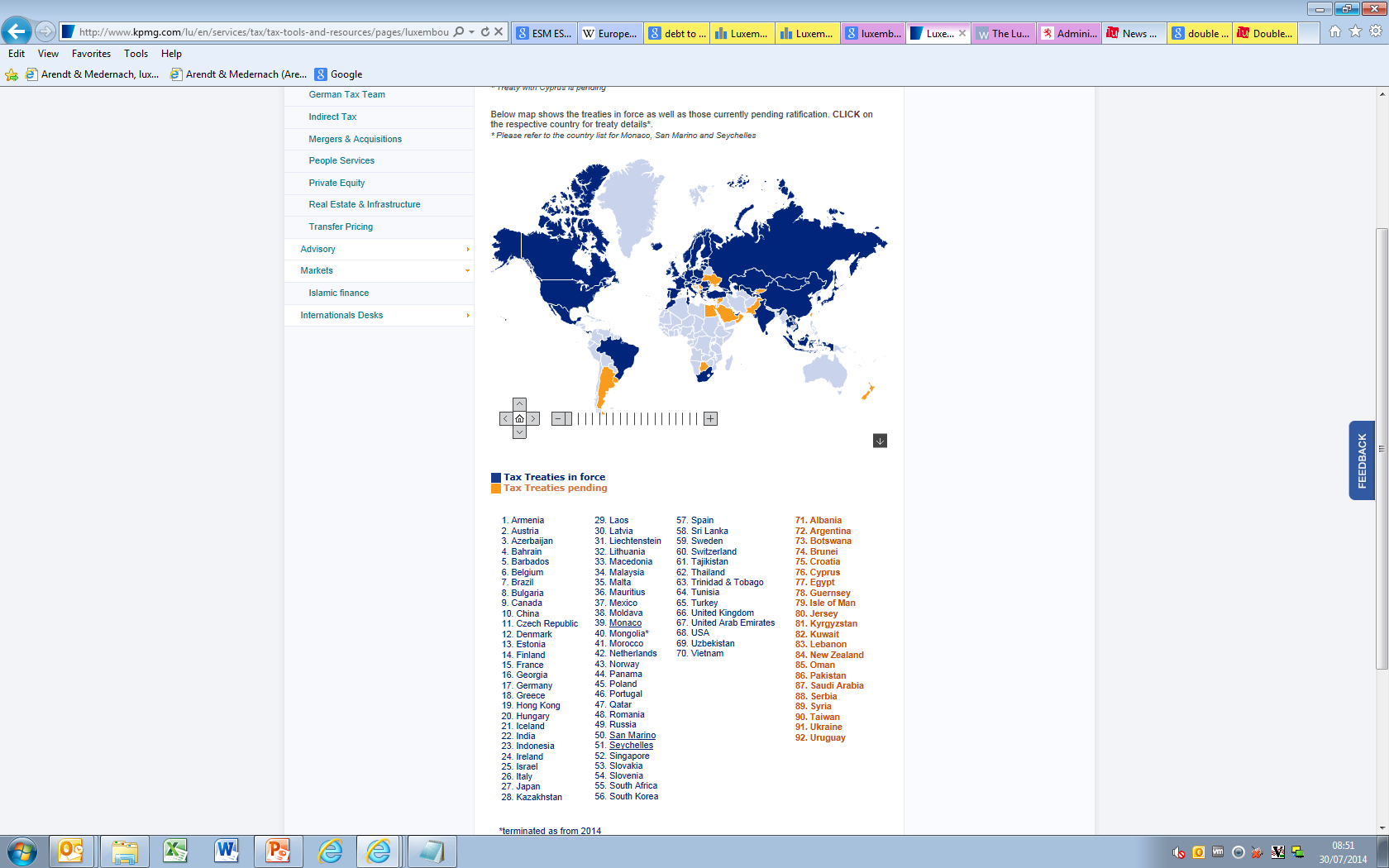 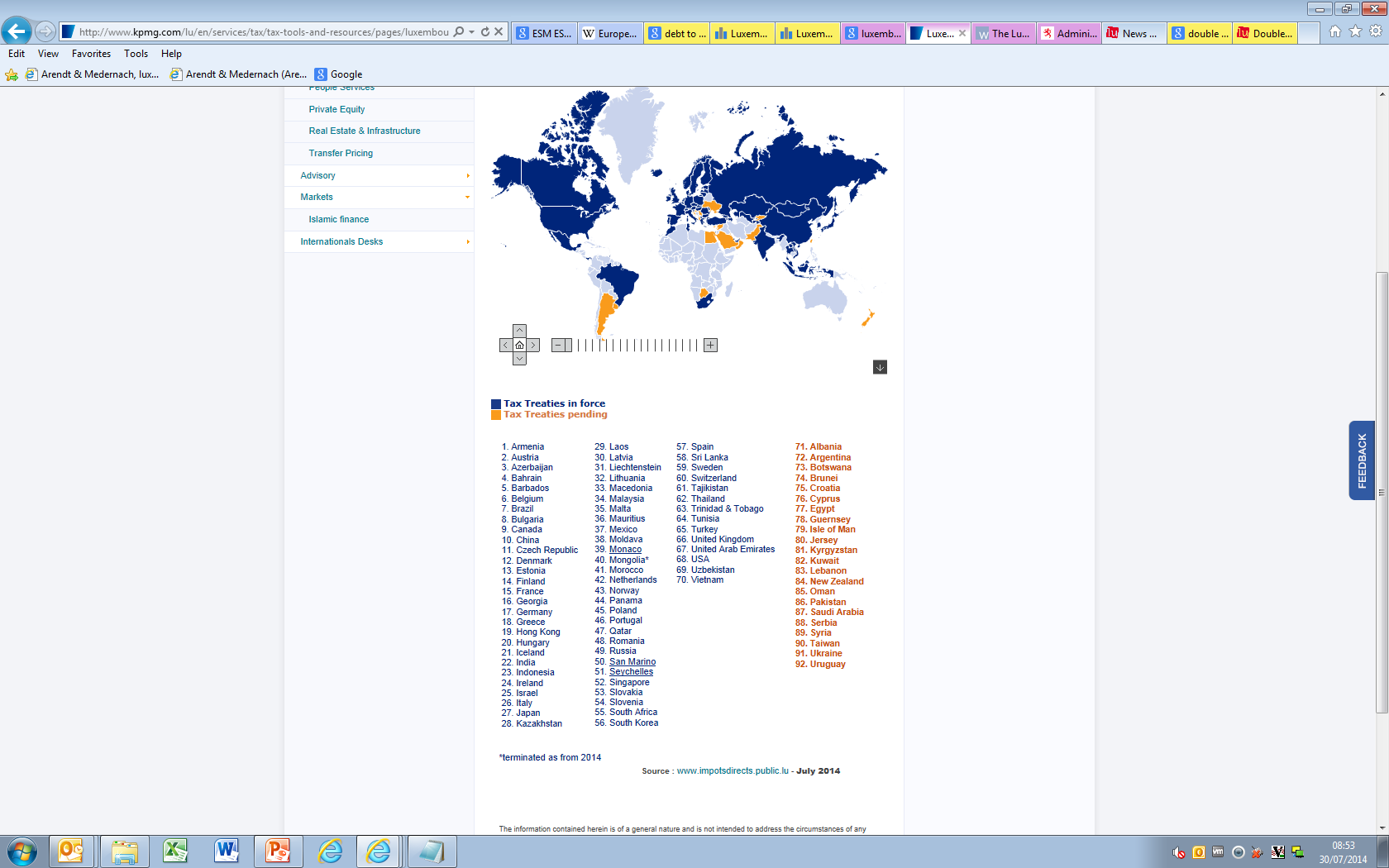 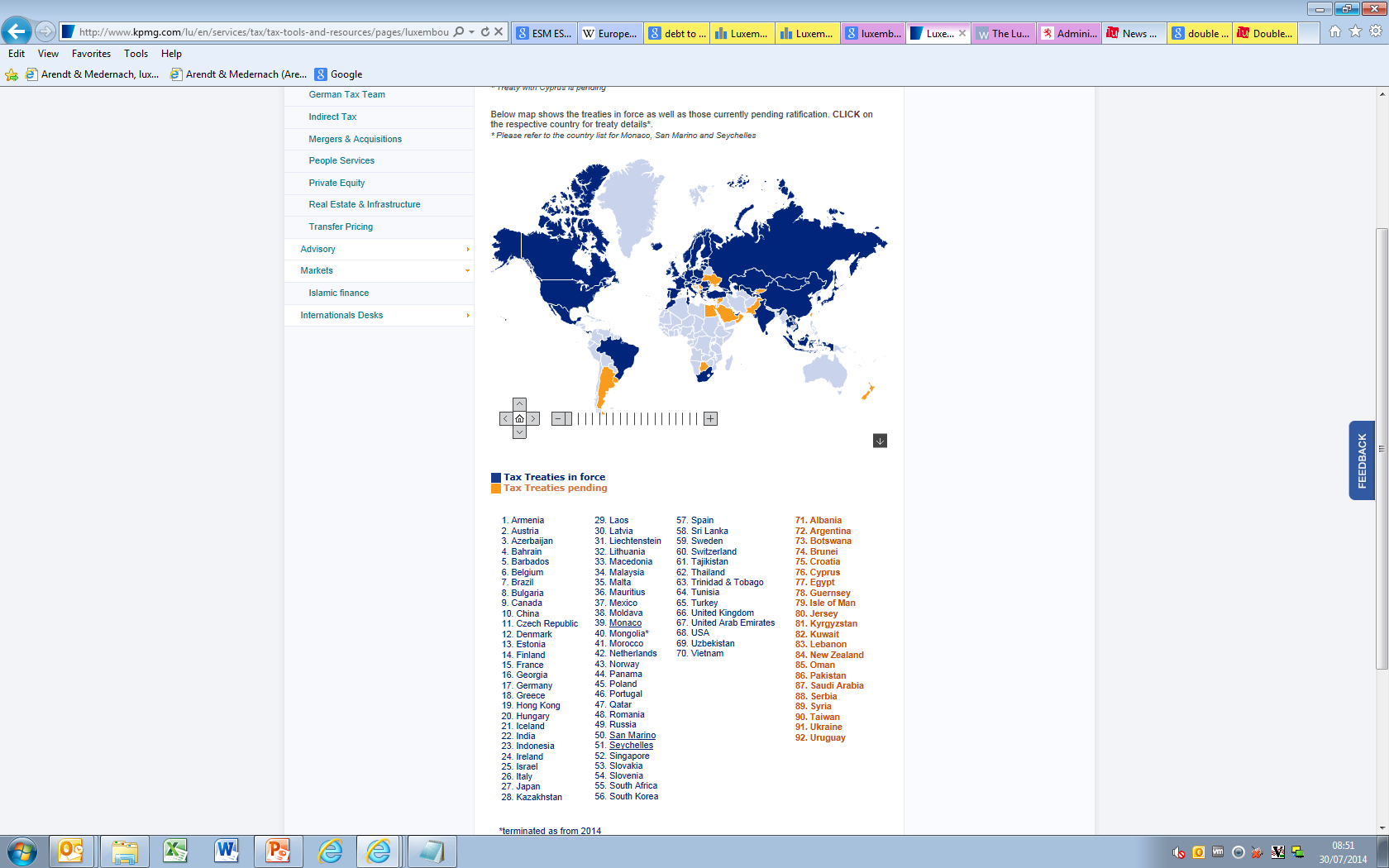 Legal & Tax 
Investment protection treaties entered into by the Belgo-Luxembourg Economic Union
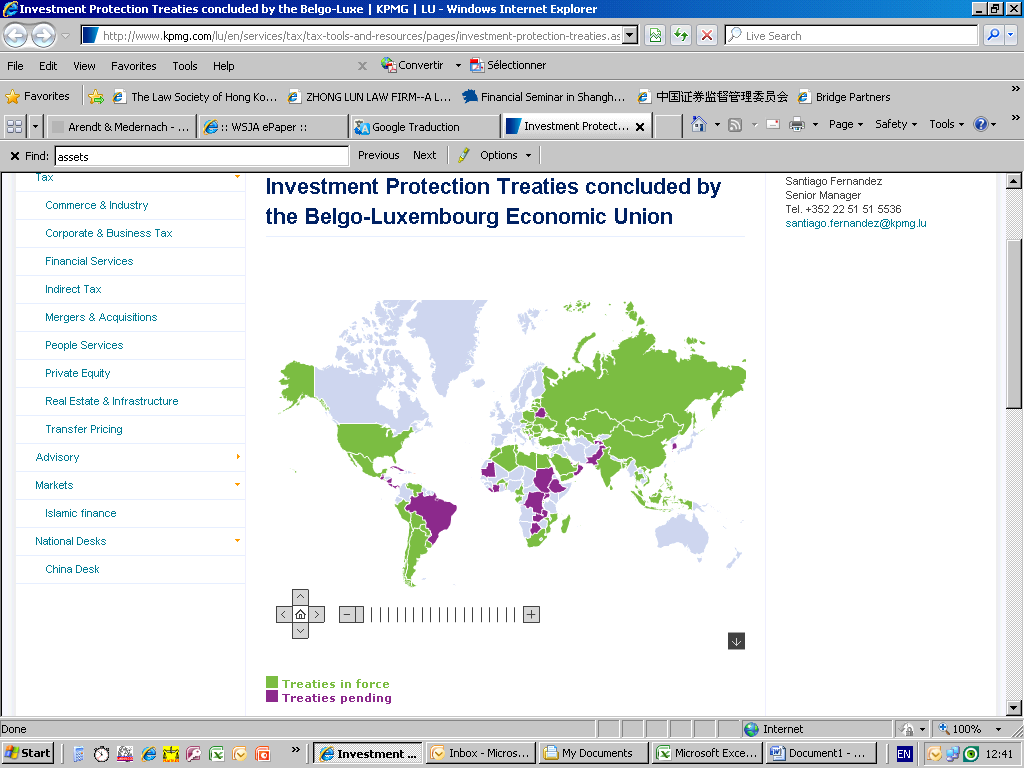 Treaties in force
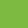 Treaties pending
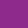 1. Albania2. Algeria3. Argentina4. Armenia 5. Azerbaijan6. Bangladesh7. Benin8. Bolivia9. Bosnia & Herzegovina
10. Bulgaria11. Burkina Faso12. Burundi13. Cameroon14. Chile15. China16. Croatia17. Cyprus18. Czech Republic19. Egypt20. El Salvador21. Estonia22. Gabon23. Georgia24. Hong Kong25. Hungary
26. India
27. Indonesia28. Kazakhstan29. Kuwait
30. Latvia31. Lebanon
32. Libya 33. Lithuania34. Macedonia35. Madagascar36. Malaysia37. Malta38. Mauritius39. Mexico40. Moldova41. Mongolia42. Morocco43. Mozambique44. Paraguay45. Peru46. Philippines47. Poland
48. Romania
49. Russia50. Saudi Arabia
51. Serbia52. Singapore
53. Slovakia54. Slovenia55. South Africa56. Sri Lanka57. Thailand
58. Tunisia59. Turkey60. Ukraine
61. United Arab Emirates
62. USA *
63. Uruguay
76. Cuba
77. Ethiopia78. Guatemala79. Ivory Coast
80. Korea81. Liberia82. Mauritania83. Montenegro84. Nicaragua 85. Oman
86. Pakistan87. Panama88. Qatar89. Rwanda 
90. Sudan91. Tajikistan92. Togo93. Uganda94. Zambia
68. Bahrain69. Barbados70. Belarus71. Botswana72. Brazil73. Comoros74. Congo, DR75. Costa Rica
64. Uzbekistan
65. Venezuela
66. Vietnam67. Yemen
* Treaty of friendship, establishment and navigation
Challenges
Luxembourg products and services are still widely unknown 
Limited number of Luxembourg service providers active on the market
Strong bureaucratic structure	
Most of big operational companies are state-owned
Entry visa to Uzbekistan
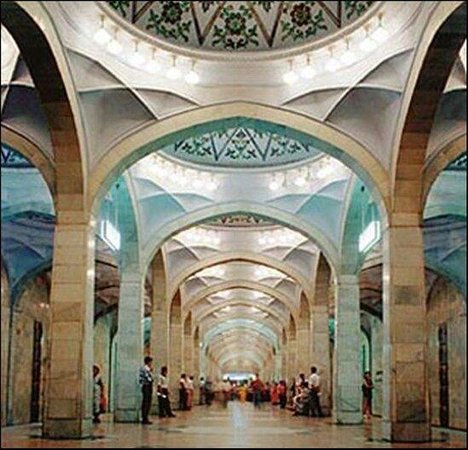 Impressions of Uzbekistan
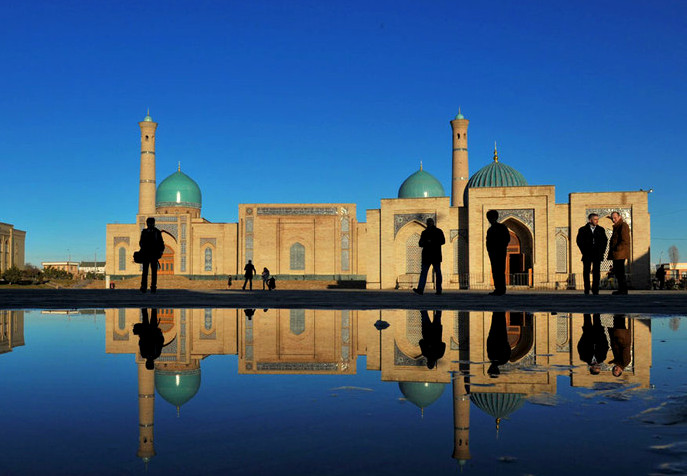 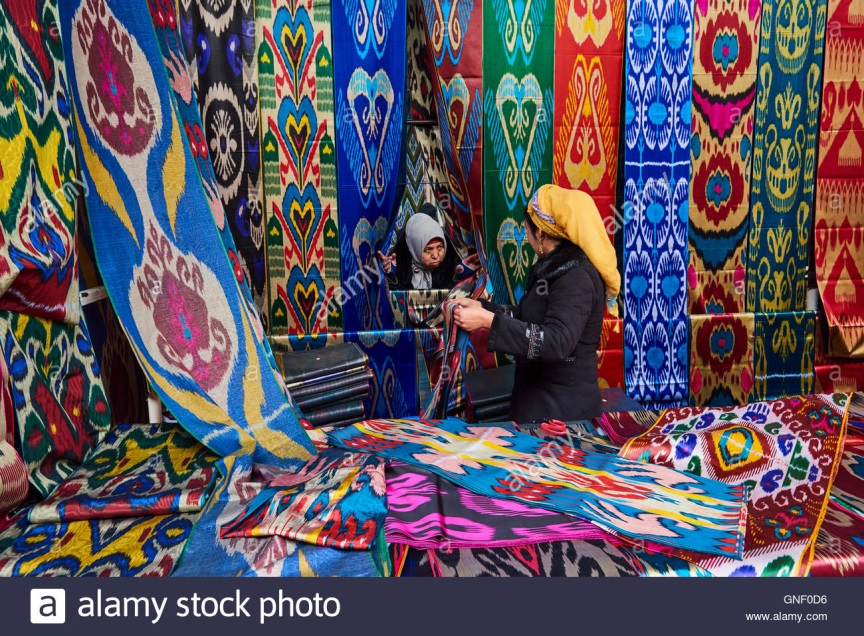 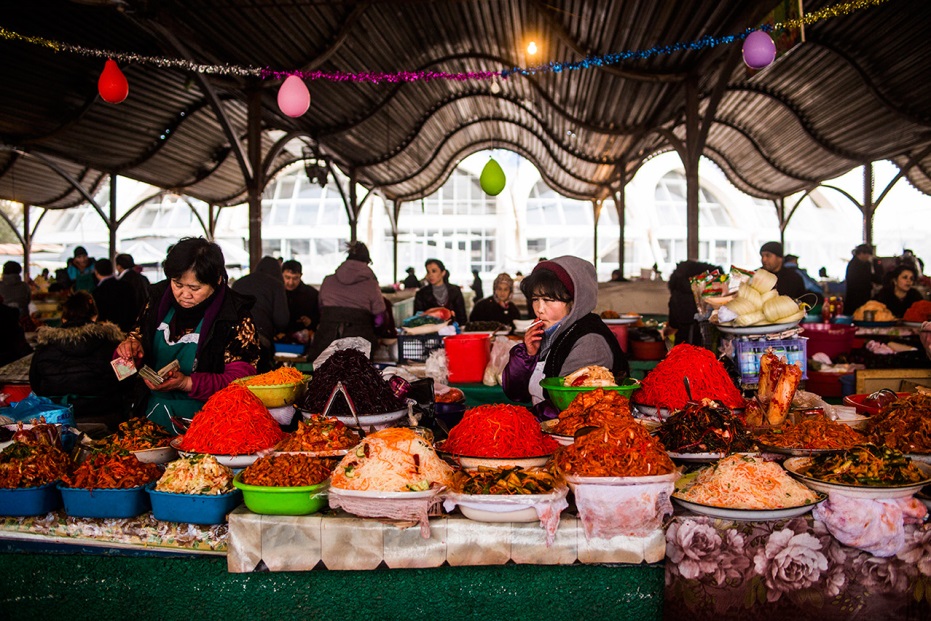 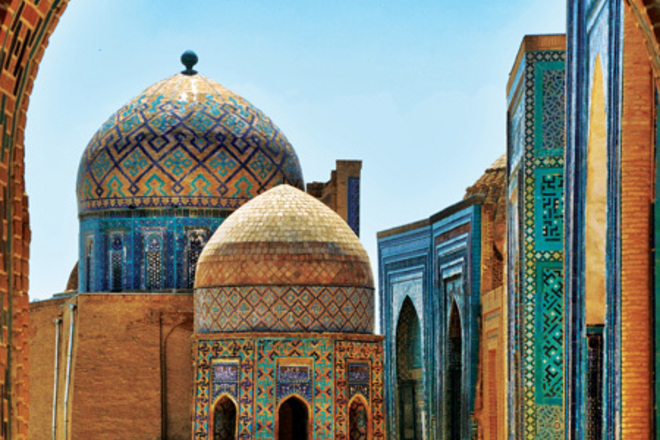 Thank you!
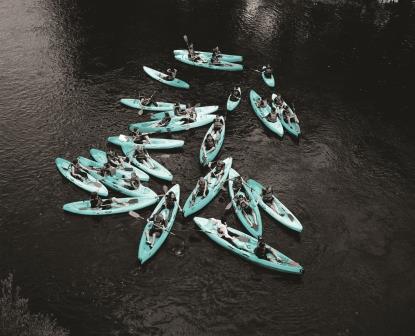 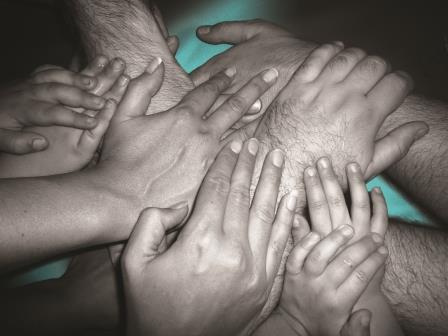 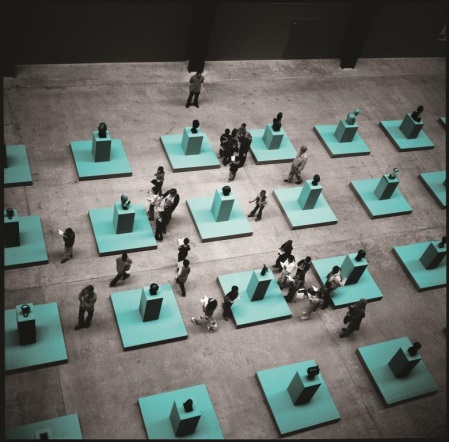 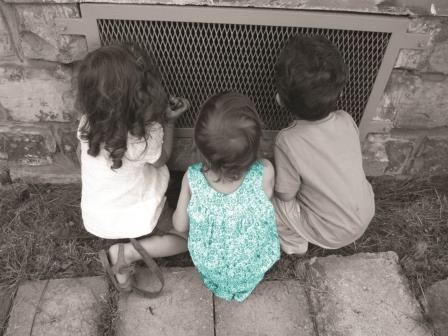 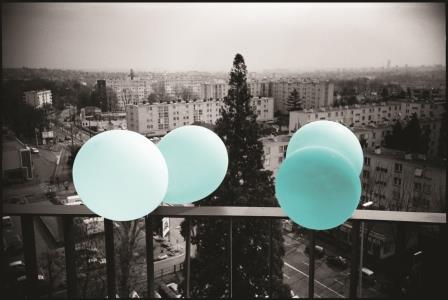 Contact us
Liudmila Gorodnikova
Associate
Banking and Financial Services
Tel : +352 407878 7900
Email: liudmila.gorodnikova@arendt.com
Max Kremer
Partner
Banking and Financial Services
Tel : +352 407878 353
Email : max.kremer@arendt.com